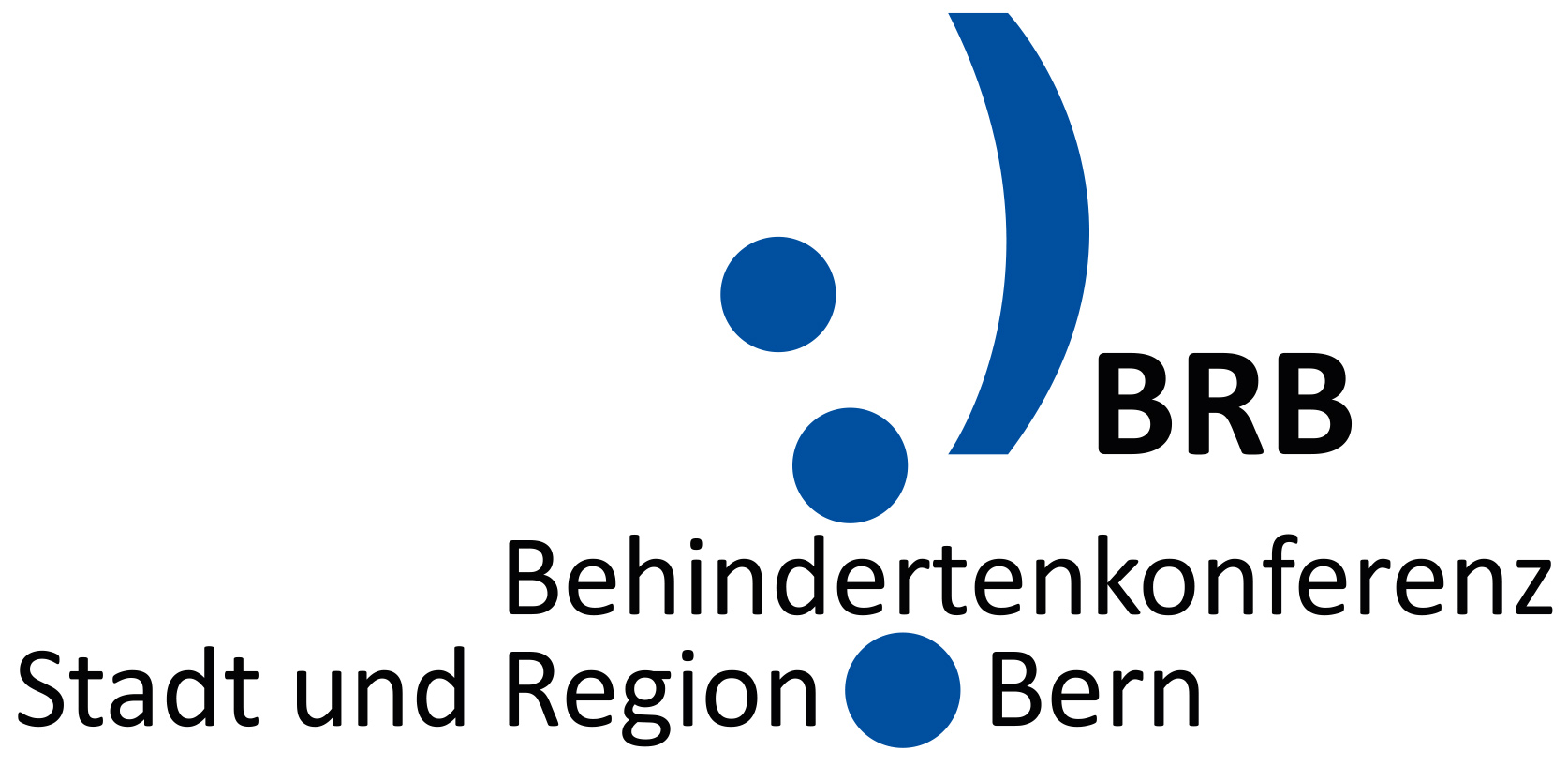 Organigramm
Mitgliederversammlung
Revisionsstelle
Vorstand
Sitzungsleitung
Personal
Finanzen
Arbeitsgruppen
Geschäftsleiterin
Bildung
Öffentl. Raum
Öffentl. Verkehr
Parkplätze
Genehmigt VS 26.05.2020